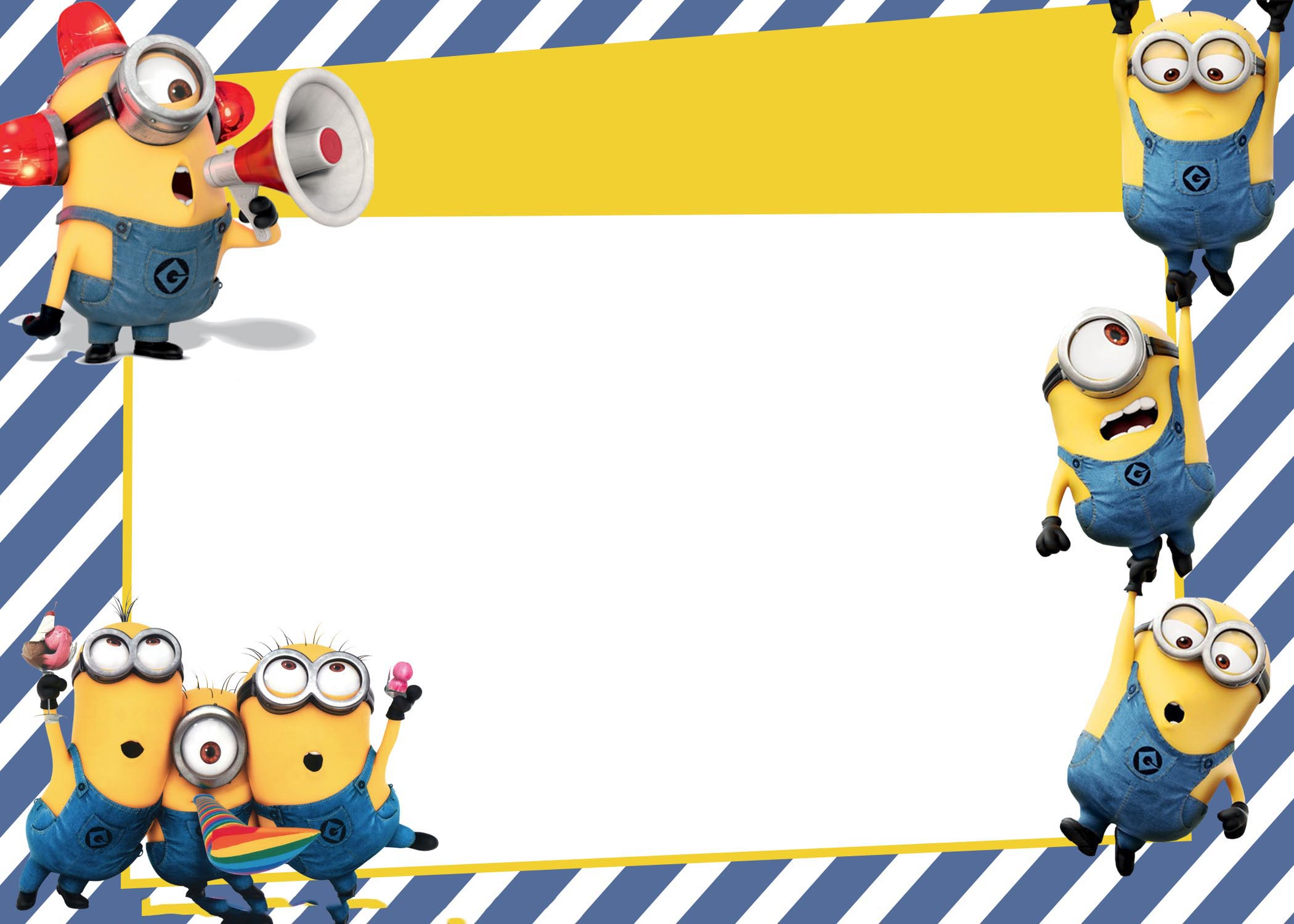 Khởi động

Mời các con cùng tham gia
 trò chơi sau
PLAY
Khởi động
Điền số thích hợp vào chỗ trống:
10
15
21
1 : 3
2 : 3
5 : 2
5
14
30
15
45
35
Thứ tư, ngày 5 tháng 4 năm 2023
Toán
Luyện tập (tr 151)
Yêu cầu cần đạt

HS giải được các bài toán dạng “Tìm hai số khi biết hiệu và tỉ số của hai số đó”
HS biết cách ra đề bài dựa theo sơ đồ cho trước
Bài 1: Hiệu của hai số là 85. Tỉ số của hai số đó 
là     . Tìm hai số đó.
3
8
Tóm tắt:
Số bé :
85
?
Số lớn:
Số bé được biểu diễn là 3 đoạn bằng nhau 
và số lớn là 8 đoạn như thế.
?
Bài toán cho biết điều gì?
Bài 1: Hiệu của hai số là 85. Tỉ số của hai số đó 
là     . Tìm hai số đó.
3
8
Tóm tắt:
Số bé :
85
?
Số lớn:
?
Số bé được biểu diễn là 3 đoạn bằng nhau 
và số lớn là 8 đoạn như thế.
Bài toán cho biết điều gì?
Ta có sơ đồ:
Số bé :
Bài giải
?
85
Số lớn:
?
Hiệu số phần bằng nhau:
	8 – 3 = 5 (phần)
Giá trị một phần là:
	 85 : 5 = 17
Số bé là:
	17 x 3 = 51
Số lớn là:
	 17 x 8 = 136
	Đáp số:   số bé: 51
		      số lớn: 136
Hoặc 85 + 51= 136
Nêu lại các bước giải bài toán “Tìm hai số khi biết Hiệu và tỉ số của hai số đó”?
B1: Vẽ sơ đồ
B2: Tìm hiệu số phần bằng nhau 
B3: Tìm giá trị một phần 
B4: Tìm số lớn, số bé
2. Người ta dùng số bóng đèn màu nhiều hơn số bóng đèn trắng là 250 bóng đèn. Tìm số bóng đèn mỗi loại, biết rằng số bóng đèn màu bằng       số bóng đèn trắng.
5
3
Đề bài 
cho biết gì?
Đề bài 
yêu cầu tìm gì?
Ta có sơ đồ
? bóng
Bóng đèn màu :
250 bóng
Bóng đèn trắng:
? bóng
Bài giải
Hiệu số phần bằng nhau:
	5 – 3 = 2 (phần)
Giá trị một phần là:
	250 : 2 = 125 (bóng)
Số bóng đèn trắng có là:
	125 x 3 = 375 (bóng)
Số bóng đèn màu có là:
	125 x 5 = 625(bóng)
	             Đáp số: 375 bóng đèn trắng
		                 625 bóng đèn màu
Nêu lại các bước giải bài toán “Tìm hai số khi biết Hiệu và tỉ số của hai số đó”?
B1: Vẽ sơ đồ
B2: Tìm hiệu số phần bằng nhau (phép trừ)
B3: Tìm giá trị một phần 
B4: Tìm số lớn, số bé
3. Lớp 4A có 35 học sinh và lớp 4B có 33 học sinh cùng tham gia trồng cây. Lớp 4A trồng nhiều hơn lớp 4B là 10 cây. Hỏi mỗi lớp trồng được bao nhiêu cây, biết rằng mỗi học sinh đều trồng số cây như nhau.
35 – 33 = 2 ( học sinh)
Lớp 4A có nhiều hơn lớp 4B mấy học sinh?
Biết lớp 4A có nhiều hơn lớp 4B 2 học sinh và trồng đượ nhiều hơn lớp 4B là 10 cây, hãy tính số cây mà mỗi HS trồng được?
Số cây mỗi HS trồng là: 10 : 2 = 5 ( cây)
Biết số HS của mỗi lớp , biết mỗi HS trồng được 5 cây, hãy tính số cây của mỗi lớp và trình bày bài toán giải
Do số cây của mỗi HS trồng là như nhau nên tỷ số về số HS của 4A và 4B cũng là tỷ số về số cây trồng của 4A và 4B.
35 phần
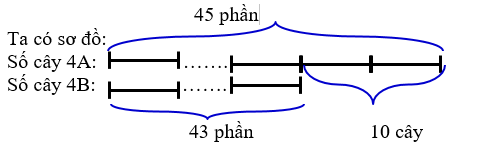 33 phần
Bài giải
Số học sinh lớp 4A nhiều hơn lớp 4B là:
	35 - 33 = 2 (học sinh)
Số cây 1 học sinh trồng được là:
	10 : 2 = 5 (cây)
Số cây lớp 4A trồng được là:
	5 x 35 = 175 (cây)
Số cây lớp 4B trồng được là:
	5 x 33 = 165 (cây)
	Đáp số: 4A : 175 cây
		    4B : 165 cây
Hiệu của hai số là 72. Tìm hai số đó, biết số bé 
bằng     số lớn.
5
9
4. Nêu bài toán rồi giải bài toán theo sơ đồ sau:
?
Số bé  :
72
Số lớn :
?
Dựa vào sơ đồ em hãy đọc thành đề toán?
Tỉ số của số bé và số lớn là bao nhiêu?
Bài toán trên thuộc dạng gì?
=> Dạng toán: Tìm hai số khi biết hiệu và tỉ số của hai số đó
GỢI Ý:
Bài giải
Hiệu số phần bằng nhau là:
	9 – 5 = 4 (phần)
Giá trị một phần là:
	72 : 4 = 18
Số bé là:
	18 x 5 = 90
Số lớn là:
	18 x 9 = 162
	            Đáp số: số bé: 90
		                số lớn: 162
Lưu ý: Với dạng bài toán tìm hai số khi biết hiệu và tỉ số của hai số đó thì tỷ số giữa 2 đối tượng nào thì phải có hiệu số giữa 2 đối tượng đó
Vận dụng
Hôm nay, các con đã ôn tập được kiến thức gì?
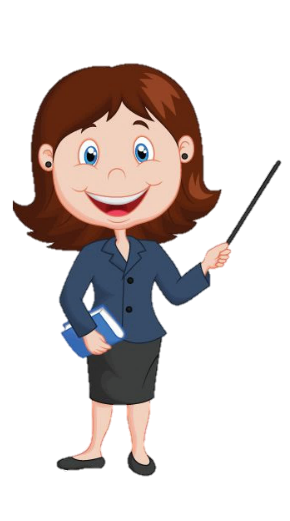 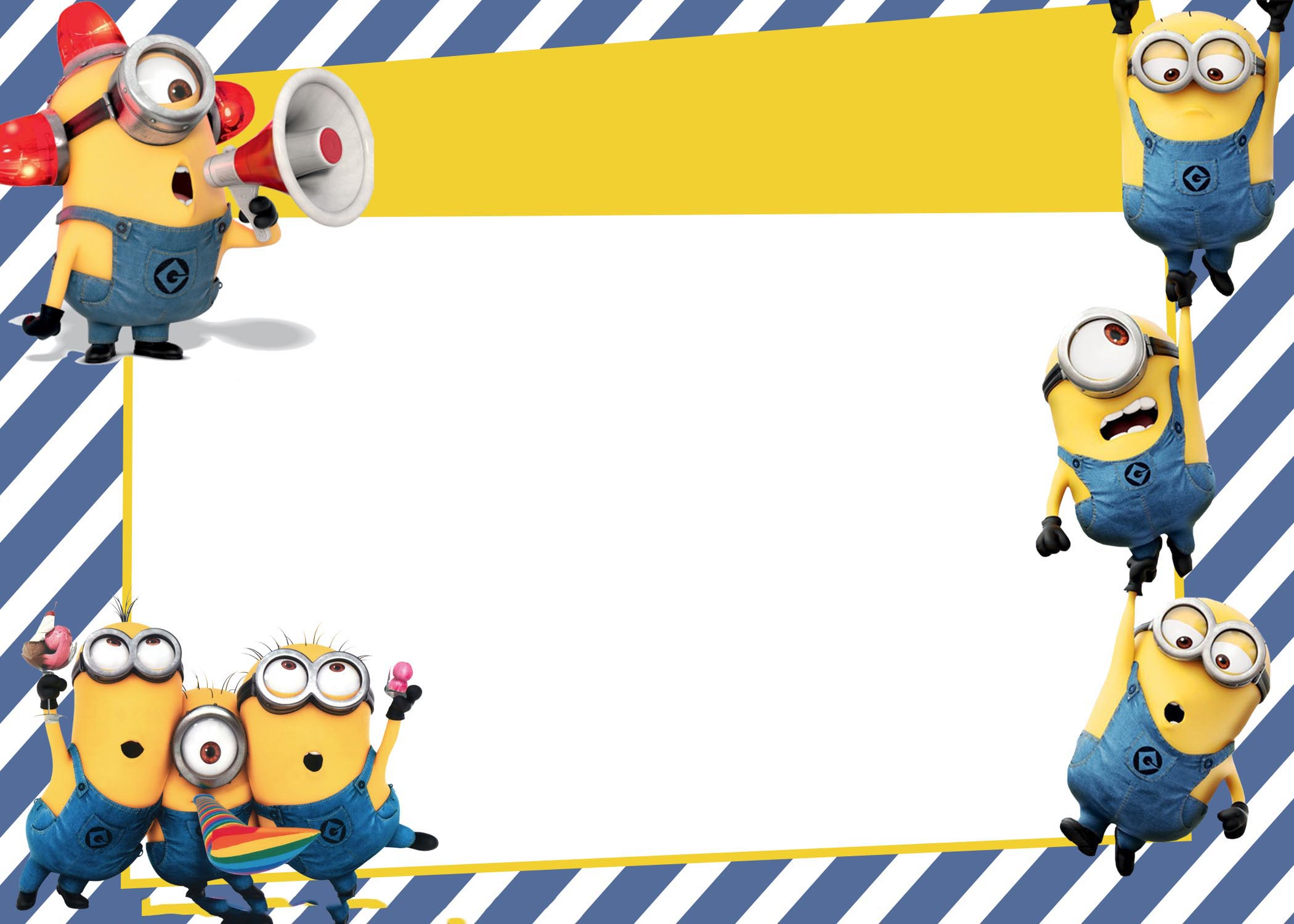 Định hướng học tập
Hoàn thành bài vào vở, làm bài 140 trong VBT toán
Chuẩn bị bài: Luyện tập tr 151 
 + Xem trước bài trong SGK
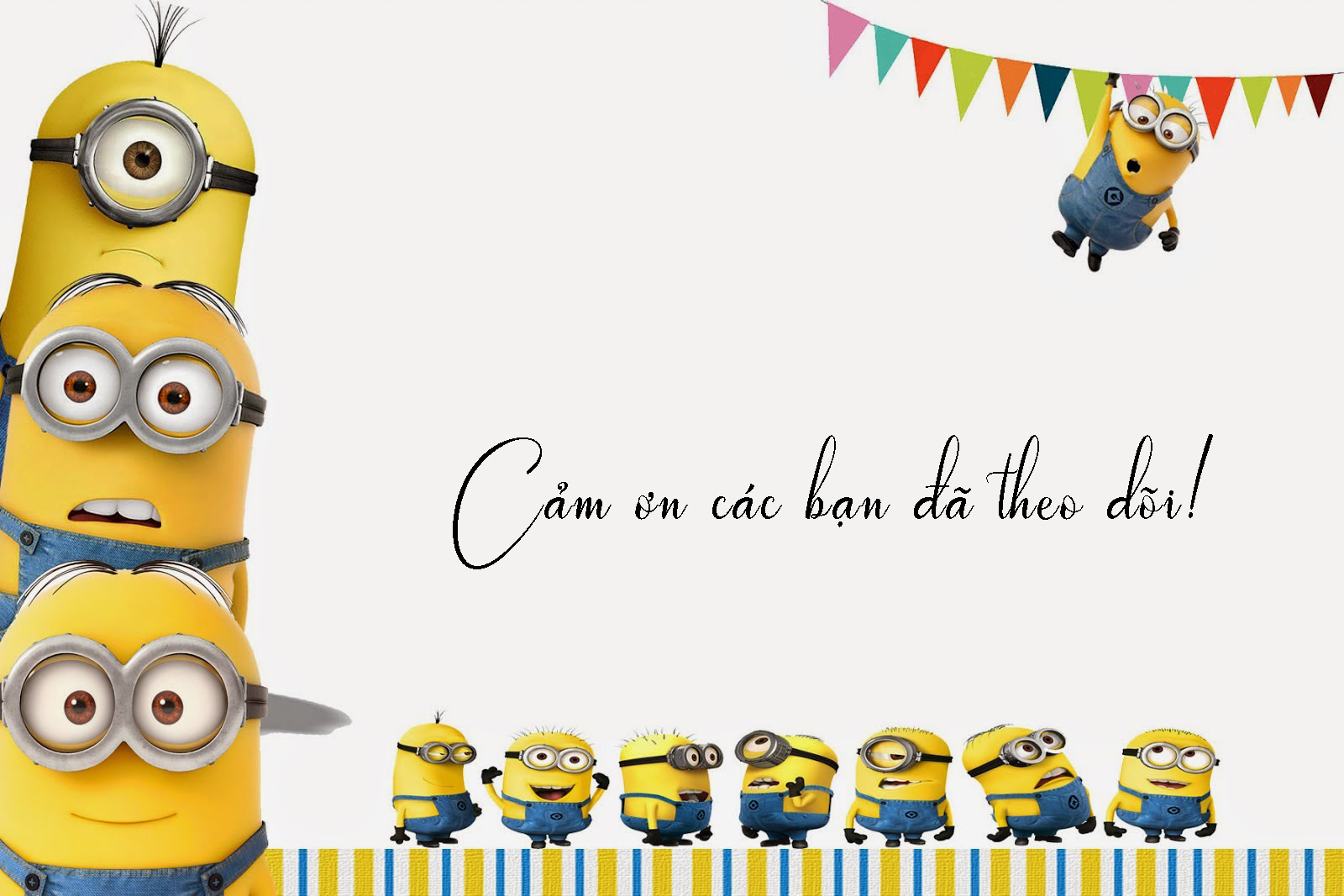